Screening in the framework of the EIA Directive: how to avoid a death by a thousand cuts?
Hendrik Schoukens 

ELNI Conference “EU Environmental Impact Assessment Directive - challenges and perspectives in the light of the past experiences and the recent proposal for amendment”
23 May 2013
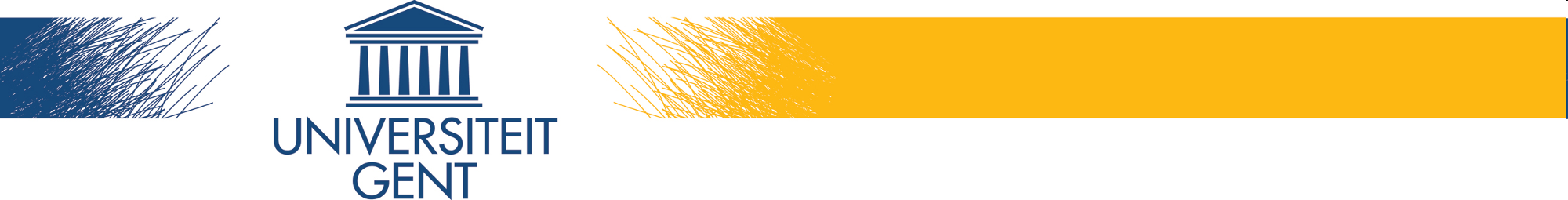 [Speaker Notes: Undoubtedly, screening must be seen one of the most crucial stages in the Environment Impact Assessment (EIA) process since it concerns the pivotal question whether or not an EIA is required for a project. However, at the same time, it represents also one of the most contested and cumbersome requirements of the EIA-Directive. In light of the many case law and legal uncertainty, recent reports on the implementation and application of the Directive have indeed exemplified that screening was effectively seen by many Member States as one of the most problematic areas in the framework of the EIA-Directive.]
Overview
Setting the stage
Strict case-law of the EU Courts
Lingering implementation issues (case study: Belgium – Flemish Region)
General lessons
Proposal amending Directive 2011/92/EU
Conclusions
[Speaker Notes: In my presentation I will backtrack the origins of the disputed nature of screening in the context of Directive on EIA for projects. 

My presentation is divided into six main parts. First, I will briefly explore the basic foundations of screening. Subsequently, I will adress the strict case law in this respect. In order to illustrate the lingering implementation issues, of which the unclear wording of the EIA-Directive was one of the main drivers, I will briefly treat how the screening provisions have been implemented and applied in the Flemish region during this past decade. After having drawn some general conclusions from that, I will, in a last part, briefly sketch how the new proposal tackles the topic of screening and indicate to what extent the new provisions might effectively lead to more clarity and compliance in this respect.]
I. Setting the stage
[Speaker Notes: So, let’s set the stage!]
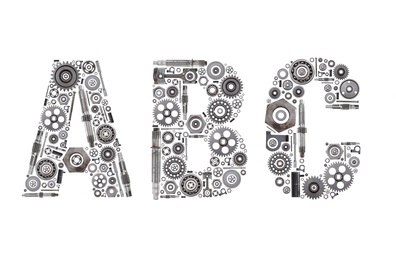 I. Setting the stage
Request for development consent
Annex II
Annex I
screening
EIA-process
EIA
no EIA
review proceedings?
final decision
[Speaker Notes: First a quick rehearsal on the basic foundations of the EIA Directive. At first glance, the story is quite simple. Art. 2 of the Directive requires an EIA to be carried out for projects “likely to have significant effects on the environment”. Yet, in the end the Directive, in contradiction with, for instance, the Habitats Directive, does not oblige all possible projects to be made subject to an EIA. This is only the case for the projects listed on Annex I and II.  The bigger infrastructure and industrial projects, such as nuclear power plants, airports and integrated chemical installations are listed in Annex I. For these projects no screening is required as they are made subject to an EIA on a mandatory basis. Only for the smaller project, included in Annex II, Member States are required to first determine whether there a likely to be “significant environmental effects”.]
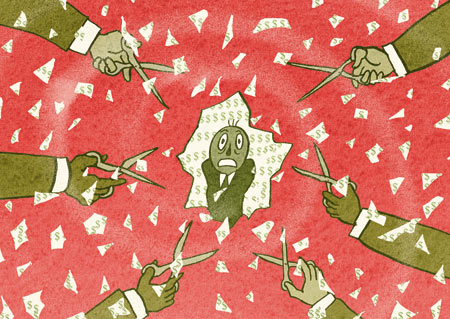 I. Setting the stage
“death by a thousand cuts”
screening is the part of the EIA process which determines whether an EIA is required for a particular project (annex II- projects)
“death by a thousand cuts”-phenomenon: many individually insignificant impacts escape a proper assessment despite their cumulative contribution to negative pressure on the environment (see also Opinion AG Sharpston, 22 November 2012, Sweetman)
self-regulation: prompts the applicant to modify its project at an early stage (in order to avoid significant impact)
[Speaker Notes: In essence, screening determines whether or not an EIA is required or not for a particular project. Yet, why is the EIA-Directive is so keen on providing assessment obligations smaller projects? Well, the answer to that question is quite simple: to address the so-called death by a thousand cuts-phenomenon. This phenomenon, which refers back to some cruel old Chinese foltering techniques, tries to tackle the fact that many individual interventions escape any form of assessment, even if taken together, they are still able to give rise to a cumulative significant negative on the environment. At the same time, screening does not intend to block all projects. One of the goals of screening is also to prompt the applicant to modify its project at an early stage in order to avoid significant impacts.]
I. Setting the stage
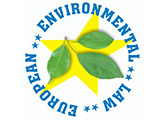 A lot of discretion?
“Projects of the classes listed in Annex II shall be made subject to an assessment, in accordance with Articles 5 to 10, where Member States consider that their characteristics so require. To this end Member States may inter alia specify certain types of projects as being subject to an assessment or may establish the criteria and/or thresholds necessary to determine which of the projects of the classes listed in Annex II are to be subject to an assessment in accordance with Articles 5 to 10”.
[Speaker Notes: That said, let us now take a look at the concrete wording of the screening provision, included in Art. 4 (2) of the original Directive. At first sight, this provision seems to leave a lot of discretion to the Member States, stating that Member States may inter alia specify certain types of projects as being subject to an assessment or may establish the criteria and/or thresholds. In other words, Member States have the freedom to choose their own approach.]
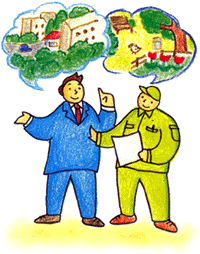 I. Setting the stage
Ambiguous response by Member States
interpretation of the requirements differed between the MS 
not all Annex II projects needed to be covered (eg Germany)
most MS have adopted some thresholds and/or criteria, yet the thresholds vary widely (implications for number EIAs)
in some MS legally binding thresholds are used, in other MS indicative criteria to support a case-by-case system
mini-assessments are used in order to further implement the screening-obligations
(Commission Report, 1997)
[Speaker Notes: The unclear wording of the directive spurred a wide variety of different approaches were adopted by the Member States. Not surprisingly, most of these approaches appeared to weaken the objective of the EIA Directive as many Member States feared that too strict EIA-obligations might hamper the economic activity. For instance, some countries, like Germany, were of the opinion, that not all Annex II-projects needed to be covered. More importantly, it turned out that most Member States were reluctant to submit every project included in annex II to the EIA-Directive to a case-by-case-assessment. This was seen as a too high administrative burden. Instead, they decided to adopt general thresholds and/or criteria. Some MS even decided used legally binding thresholds, whereas other only used indicative thresholds, which were supported by a case-by-case system.]
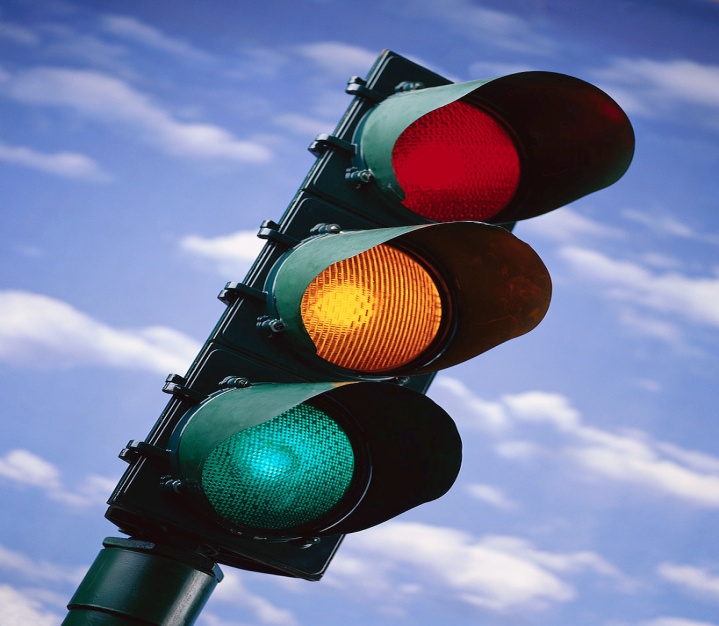 I. Setting the stage
‘Traffic light’ Approach
Commission Report, 2003
Exclusion Thresholds and criteria
Indicative Thresholds and criteria
Mandatory thresholds and  criteria
No EIA
EIA Must  Be Considered
EIA is required
[Speaker Notes: In fact, the 2003 report of the Commission on the application of the Directive illustrated that many Member States used exclusion thresholds in order to keep the administrative burden when implementing the screening provisions for annex II-projects as low as possible. This approach was better known as the so-called traffic light-approach. In the context of this approach only the projects that surpass the mandatory thresholds have to be submitted to an EIA. When projects surpass indicative thresholds, a simple assessment screening must take place, implying that an EIA must be considered. Yet, whenever the projects stay under the exclusion thresholds, no screening at all had to be carried out. 

Not surprisingly, many Member States tried to place these thresholds at such height, that most Annex II-projects simply escaped from every form of environmental impact assessment. The use of thresholds implied the same project may be subject to an EIA in one Member State and not in the other.]
II. Strict case law
[Speaker Notes: Question now was whether this so-called traffic light approach was in conformity with EU environmental law. Not surprisingly, the lenient response by many Member States was met by a lot of criticism on behalf of the European Commission. Hence, a lot of case law on this topic emerged, effectively giving Member States more clear boundaries as regards their screening obligations.]
A first warning!
II. Strict case law
Limits of discretion
“The EIA Directive confers a measure of discretion on the MS and does there prevent them from using other methods to specify the projects requiring an EIA under the Directive. (…) However, whatever method adopted by the MS to determine whether or not a specific project needs to be assessed, (…) the method adopted should not undermine the objective of the directive, which is that no project likely to have significant effects on the environment (…) should be exempt from assessment, unless the specific project excluded could, on the basis of a comprehensive screening, be regarded as not being likely to have such effects”. (C-435/97, WWF)
[Speaker Notes: In its early case law the ECJ seized opportunity to underscore the limits of discretion that were granted to the Member States. In one of its first seminal rulings on the EIA-Directive, in the WWF-case, the Court held that the Directivedoes not grant that much discretion as was thought before. More in particular, the Court put forward that, whatever method adopted by the MS to implement the screening provisions, the method adopted should not undermine the objective of the Directive. Hence, no project likely to have significant effects on the environment should be exempted from assessment, unless the specific project could, on the basis of a comprehensive screening, be regarded as not being likely to have such effects.]
Dutch Dyke case!
II. Strict case law
Ambiguous case-law?
“A MS would have no interest in fixing specifications, thresholds and criteria if, in any case, every project had to undergo an individual examination with respect to the criteria in Article 2 (1)”
“A MS which has established thresholds and/or criteria at a level such that, in practice all projects of a certain type would be exempted in advance from the requirement of an impact assessment exceeds the limits of that discretion, unless all the projects excluded could, when viewed as a whole, be regarded as not likely to have significant effects on the environment” (C-72/95, Kraaijeveld)
[Speaker Notes: Yet the European Court of Justice was clearly struggling with how to reconcile its strict approach towards screening, with the explicit wording of the Directive. In the notable Kraaijeveld-case, the Court had to recognize that the Directive seemed to allow Member States to use thresholds and criteria, as a general way of implementing the screening provisions. 
Still, at the same time, the Court again underlined the limited discretion for Member States when establishing thresholds. 
In fact, according to the Court’s view, Member States were not allowed to place the thresholds at such a level that all projects of a certain type would be exempted in advance from the requirement of assessment exceeds the limits of that discretion. This would only be allowed when it could be maintained that unless all these projects, when viewed as a whole, be regarded as not likely to have significant effects on the environment. 
Evidently, the absence of environmental effects would remain very difficult to proof on a general level, as it depends on the specific circumstances on the terrain.]
Irish case!
II. Strict case law
Criteria and thresholds
“Even a small-scale project can have significant effects of the environment if it is in a location where the environmental factors, such as fauna and flora, soil, water, climate or cultural heritage, are sensitive to the slightest alteration”
“The purpose of the EIA Directive cannot be circumvented by the splitting of projects and the failure to take account of the cumulative effects of several projects must not mean in practice that they all escape the obligation to carry out an environmental impact assessment” (C-392/96, Commission v Ireland)
[Speaker Notes: Finally, the possibility of establishing legally binding threshold was made almost virtually impossible by the Court of Justice in the first of many infringement proceedings that were initiated by the European Commission against Ireland for non-compliance with the EIA-Directive as they used minimum thresholds, based on project size, below which EIA is never required. Being faced with the thresholds contained in the Irish legislation and, with the fact that these thresholds were mainly based on the surface of annex II-projects, the Court stressed that even small-scale project can have effects on the environment, taken into account the specific features of the surrounding. It added that the application of binding thresholds might also give rise to the so-called salami-slicing. In other words, it would encourage developers to the splitting of projects in order to circumvent the obligation to carry out an EIA. In putting too much focus on exclusion thresholds, the Irish legislation was at pains with the objective of the EIA-Directive and was not capable of adressing the cumulative effects of several small-scale projects, according to the Court.]
II. Strict case law
Absurd situation?
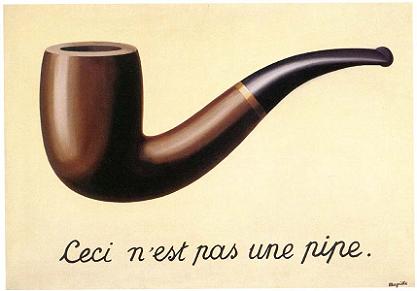 [Speaker Notes: So, in the second half of the nineties, we ended up with a kind of absurd situation in which, on the one hand, there’s Art. 4 (2) of the EIA-Directive and the EC’s guidance on screening, which explicitly allows Member States to use thresholds to implement their screening obligation whereas, the strict case law of the Court of Justice seems to hint Member States to adopt a more case-by-case approach, where no absolute thresholds can be used.]
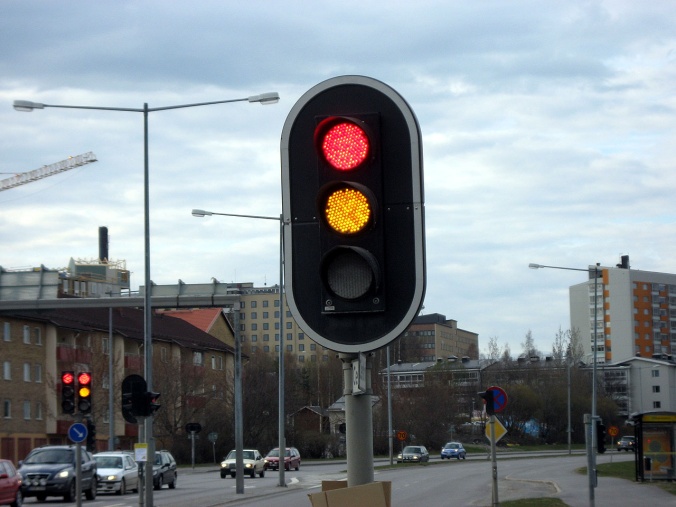 II. Strict case law
Modified Traffic Light approach
thresholds  + case by case-assessment
Indicative or Guidance Thresholds and  Criteria
Mandatory thresholds and  criteria
EIA must be considered
EIA is required
[Speaker Notes: Whatever method is chosen by the MS, the case law of the Court of Justice seemed merely willing to accept the use of thresholds, whenever they are backed up by a case-by-case assessment procedure. So, effectively, we end up with a so-called “modified traffic light approach”, where only the application of indicative thresholds remained possible. Hence, Member States are allowed to apply thresholds as an indication for the possible harmful effects that might be caused by annex II-projects. Yet, still an additional check-up is required at the project-level.]
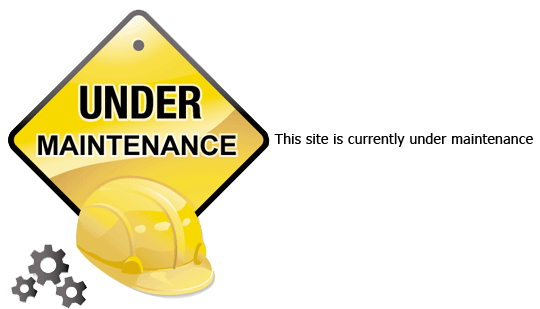 II. Strict case-law
Art. 4 (3): “When a case-by-case examination is carried out or thresholds or criteria are set for the purposes of paragraph 2, the relevant screening criteria set out in Annex III shall be taken into account” 
Annex III contains the screening criteria
nature of the project – eg size, use or natural resources etc
project locational factors – eg near a protected area
features of the potential impact – eg extent of the impact
Directive 97/11EC does not give clear guidance either?
[Speaker Notes: When altering the EIA Directive in 1997, the EU Commission effectively tried to codify the the case law of the Court of Justice that had popped up in the meantime. Yet, it did not fully succeed in doing so. On the positive side, by inserting Art. 4 (3) it was able to specify that whenever screening is implemented by the use of thresholds, these criteria have to take into account several criteria, including the nature of the project, the location of it, and so on. Yet, at the same time it still gave the Member States the opportunity to use thresholds, next to the option of a case-by-case-examination. Thus, it did not fully rule out the discretion that gave rise to the previous querrels.]
Justification!
III. Implementation issues
Screening decisions
“a decision by which the CA takes the view that no EIA is required must contain or be accompanied by all information that makes it possible to check that it is based on adequate screening (…)” (C-87/02, Comm. v Italy)
“Article 4 of the EIA-Directive must be interpreted as not requiring that a determination that no EIA is required should in itself contain the reasons for the CA’s decision that the latter was unnecessary. However, if an interested party so requests, is obliged to communicate to him the reasons for the determination or the relevant information and documents” (C-75/08, Mellor)
[Speaker Notes: In the meantime, the Court also had shed some light on the duty to justify negative screening decisions and make them publicly available. Also, in this respect, the case law seems somehow a little contradictory. In an earlier Italian case, the ECJ seemed to give the impression that the screening decision itself had to contain a statement of reasons, explaining why no EIA was necessary. In the Mellor case, the Court however altered its stance a little, underlining that Article 4 of the EIA-Directive must be interpreted as not requiring that a determination that no EIA is required should in itself contain the reasons for the CA’s decision that the latter was unnecessary. However, if an interested party so requests, is obliged to communicate to him the reasons for the determination or the relevant information and documents.]
III. Lingering implementation issues
[Speaker Notes: Faced with the explicit provisions of the modified EIA-Directive and the content of the EC’s Guidance on screening, many Member States still struggled with the implementation of the screening provisions.]
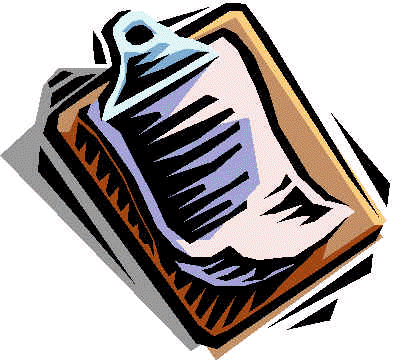 III. Implementation issues
following the adoption of 97/11/EC, and the application of the rulings of the ECJ, many Member States kept on using absolute exclusion thresholds for Annex II-projects 
eigth recital to Directive 97/11/EC “whereas MS should not be required to examine projects below those thresholds or outside those criteria on a case by case basis”
Some good practices, yet lasting ambiguity
[Speaker Notes: As a result, many Member States kept on using absolute exclusion thresholds for Annex II-projects, which appeared to be merely based on project-size. Admittedly, this approach seemed to be backed up by the modified Directive itself. Indeed, the eight recital to the modified directive clearly stressed that Member States should not be required to examine projects below those thresholds or outside those criteria on a case by case basis.]
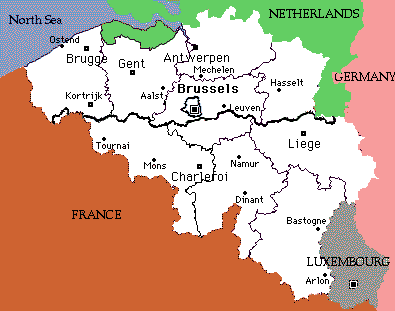 III. Implementation issues
C-133/94: “Art. 4 (2) does not empower the MS to exclude generally and definitively from possible assessment one or two classes mentioned in Annex II”
C- 319/01: “the Belgian Government's explanations relating to the complex nature of the matter and the practical difficulties encountered during the stage of drafting the provisions necessary for the implementation of Directive 97/11 cannot be accepted”
Bad track record
[Speaker Notes: One of these Member States was Belgium, more in particular the Flemish region, which had already a bad track record when it came down to implementing the EIA Directive. Ironically, Belgium was the first Member States to be convicted by the ECJ for not having respected the confines of Art. 4 (2) of the EIA Directive when implementing the screening provisions. In a later ruling, Belgium tried to justify its delay with adapting its legislation by referring to the complex nature of the EIA Directive. Not surprisingly, such an argumentation was not accepted by the Court.]
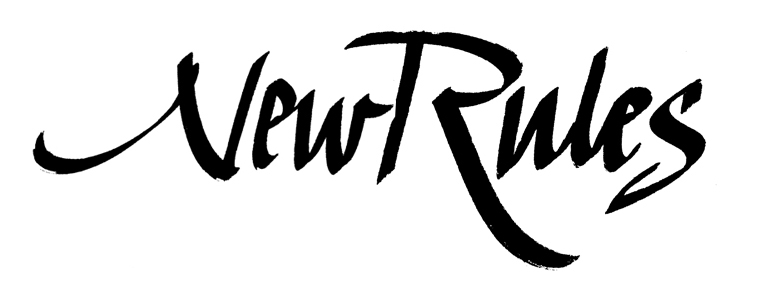 III. Implementation issues
EIA Decree in 2002 -  EIA Regulation in 2004
Annex II to the EIA-regulation: thresholds and criteria for many projects (eg industrial estates – screening only from 50 ha)
implicitly took into account the criteria mentioned in annex III to the EIA Directive (size, location, characteristics of the effects)  limit the administrative burden
national case-law accepted the reasoning of the Flem. Government (Council of State, 19 September 2009, no 195.995) <> case-law of the ECJ
The  limited “effet utile” of Art. 4 (2)
[Speaker Notes: In the end, the lack of sufficient implementation was considered to be remedied by the adoption of the EIA Decree in 2002. In order to operationalize this Decree, the EIA Regulation was adopted in 2004. As regards, the Annex II-projects, this Regulation put forward a centralized screening-procedure. Yet, even in the face of the aforementioned case law, the Flemish government still decided to keep this screening-procedure limited to projects that surpassed a certain project size. The Flemish government argued that it, albeit implicitly, took into account the criteria mentioned in annex III to the EIA-Directive. Hence, it was convinced that it acted in conformity with the discretion enshrined in the Directive. Yet, as many Member States it was primordirarily concerned with limiting the administative burden.

Surprisingly, this approach was during a long time accepted by the national courts as indeed being a direct a good implementation of the Union’s rules on screening. Perhaps another example of how national courts are not always fully aware of the jurisprudence of the ECJ.]
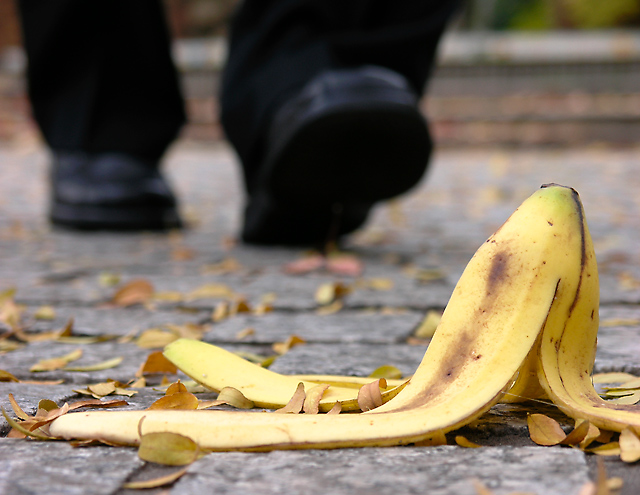 III. Implementation issues
ECJ convicted Ireland (C-66/06) and the Netherlands (C-255/08) for basing its thresholds solely on the criterion of the project-size 
infringement proceedings against Belgium: Flemish rules were in violation of Art. 4 (2) and (3) of the EIA-Directive (C-435/09)
interpretation of Art. 4 (2) would make the reliance on thresholds impossible? (Kraaijeveld)
fairly low thresholds? (“death by a thousand cuts”)
environmental permitting scheme for projects under the thresholds? (no assessments of alternatives)
An accident waiting to happen?
[Speaker Notes: From 2008 on a new wave of screening cases reached the European Court of Justice. Again, Ireland and the Netherlands, which had introduced a screening approach similar to the Flemish one, were convicted because their threshold did solely take into account the criterion of the project-size and not the nature of the possible effects and the location.

Notwithstanding these rulings, the Flemish government still maintained that no modification of its regime was necessary.

In the meantime, the European Commission had started an infringement proceeding. In the context of its pleading, the Belgian state put forward three claims. Yet, not surprisingly, every argument that was mustered by Belgium, was rejected.

First, the Belgian state put forward that the strict case law relating to thresholds would would make the reliance on thresholds impossible and, as such, be in contradiction with the wording of the aforementioned provision itself. The Court held that it merely reasserted the goal and objective of the EIA-Directive.

Second, the Belgian State maintained that the thresholds were that low, that there absolutely was no risk that harmful projects would still pass under the radar. Again, the Court replied that even small effects might entail potential risks for the environment.

Finally, also a reliance on the environmental permitting scheme, that still applied to smaller projects, was rejected as, in that case, no assessment of alternatives had to take place.]
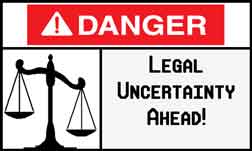 III. Implementation issues
a shift in the national case-law: Council of State, 14 March 2012, no 218.458: planning permits annulled!
temporary solution: CA can no longer make application of the “illegal” thresholds (Circular September 2011) – minimalistic approach (permit-level)
Pragmatic approach…
[Speaker Notes: The conviction by the ECJ finally pushed the national courts to alter their stance on the matter. In the beginning of 2012 several planning permits got annulled because, as they did concern annex II-projects that did not surpass the national thresholds. In the wake of the intervening ruling of the ECK, it became clear that these threshold could not be applied any more as they contravened EU environmental law. Hence, a lot of legal uncertainty arose in this respect.

Lack of proper motivation threatened many existing and future permits. In order to tackle this, the Government quickly adopted a Circular pushing the competent local authorities to no longer make application of the illegal threshold and, when delivering permits, state the reasons why the project at stake did not give rise to significant environmental projects. On the downside, it must be noted that, in the context of the Circular, it was, legally speaking, not possible to oblige the developer to provide additional information about the effects. A rather formalistic approach.]
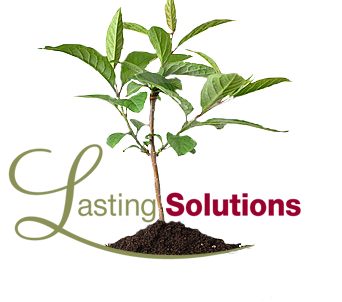 III. Implementation issues
Simplified screening procedure (2013 onwards)
new Annex III without thresholds (<> Annex II more extensive screening by central EIA authority)
developers need to provide with a environmental information assessing the possible effects of the project
local CA takes a formal screening decision when checking the completeness of the application for a development consent or permit (<> consultation?)
if EIA necessary, new application <> no EIA necessary, consent proceedings can proceed
…or formalistic approach?
[Speaker Notes: Yet, in order to come forward to the remarks of the European Commission, the Flemish government modified the regulatory framework and introduced a simplified assessment procedure.

First, a new Annex III was included in the case law, this time without thresholds.
Second, developers are, from this year on, obliged to provide the CA with a environmental information assessing the possible effects of such projects.
Third, all competent civil servants, are new required to issue a formal screening decision when checking the completeness of the application for a development consent or permit. Problem is that, at that time, no consultation with other competent authorities had taken place and thus, this new approach presupposes that these civil servants are capable of assessing these impacts.
Fourth, in the hypothesis of a positive screening decision, a new application of a more extensive screening procedure needs to be filed. If, however, no EIA is necessary, the consent proceedings can merely proceed.

Logical response, yet it remains to be seen whether the local civil servants will really be able and competent to asses whether or not a Annex II project can give rise to significant effects.]
IV. Lessons learned?
[Speaker Notes: So, where do we stand today?]
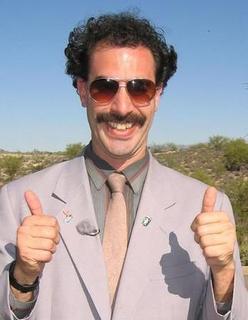 IV. Lessons learned?
numbers are increasing (2005-2008): 27.400 til 33.800 screenings + 10% positive screening decisions
at least in some MS the combined application of several approaches has lead to a refined screening function (eg Sweden)
a majority of the new MS employ a combination of thresholds and ad hoc-screening (Latvia, Poland and Czech Republic, COWI-report, 2009)
the usefulness of the screening mechanisms is confirmed by the results of the public consultation on the review of the EIA-Directive (2010 – 75%)

 unsystematic screening is no longer one of the major problems in the application of the EIA Directive (?)
Good news?
[Speaker Notes: On the upside, i can not that, according to the recent COWI-study, order by the European Commission, unsystematic screening is no longer one of the major problems in the application of the EIA Directive.

Which factors are invoked to substantiate these findings?

First, there’s the simple fact that the numbers of screenings are increasing (2005-2008): 27.400 til 33.800 screenings + 10% positive screening decisions. 
Second, at least in some MS the combined application of several approaches has lead to a refined screening function (eg Sweden)
Third, interestingly so, a majority of the new MS employ a combination of thresholds and ad hoc-screening (Latvia, Poland and Czech Republic, COWI-report, 2009)
Last, the usefulness of the screening mechanisms is confirmed by the results of the public consultation on the review of the EIA-Directive (2010 – 75%)]
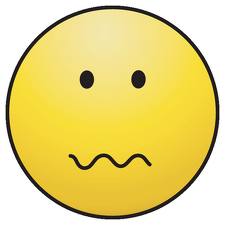 IV. Lessons learned?
failures as to the screening process requirements constitute the most significant and recurring problem (69% of infringement cases; 80 % of all EU Court-cases)
still a lot of differences in the numbers EIAs carried out in each MS (10 <> 4.000 a year): level playing field?
paradox:  in some MS an excessive number of EIAs is carried out <> other MS only very few smaller projects are screened (legitimacy-problems)

(Report Commission on the application and the effectiveness of the EIA-Directive, 2009 and Impact Assessment, COM (2012), 628 final)
Lasting concerns...
[Speaker Notes: Yet, this positive pictures needs some adjustment. 

Failures as to the screening process requirements constitute the most significant and recurring problem: 69% of infringement cases concerns the incorrect implementation of the screening provisions. All in all, it encompasses 80 % of all EU Court-cases).

According to a more recent report of the Commission, smaller projects with significant impacts escape still escape EIA in many Member States, leading to an absence of mitigation measures and lack of a well informed decision making process. At the same tine, in other MS some projects with minor environmental impact may be subject to EIAs while the benefits of such EIAs  are limited when compared to the administrative burden generated for developers and authorities. 

Hence, the EIA-Directive faces legitimacy problems as, in some Member States an excessive number of EIAs is being carried out, while in other Member States only very few smaller projects are screened.]
IV. Lessons learned?
A clear need for clarifying and streamlining the screening mechanism
common minimum EU thresholds for Annex II projects (52%)
maximum time frame for screening decision (69%)
negative screening decisions to contain reasons (62%)
consultation of environmental authorites before screening decisions (52%)
Results of the public consultation - screening  (2010)
[Speaker Notes: It was clear that one of the main drivers of the unsystematic screening was the wording of the EIA-Directive itself. 

The clear need for clarifying and streamlining the screening mechanism became also apparent when taking a look at the results of the public consultation as regards the EIA-Directive. 

It became clear that many urged for common minimum EU thresholds for Annex II projects (52%), maximum time frame for screening decision (69%), clearer provisions on the justification of negative screening decisions reasons (62%) and the consultation of environmental authorites before screening decisions (52%).]
V. the commission’s proposal
[Speaker Notes: Finally, I’ll briefly explore how the EC’s proposal has tried to tackle the aforementioned criticism.]
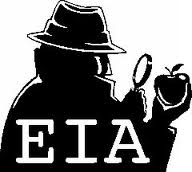 V. The EC’s Proposal
Art. 4 (3): for projects listed in Annex II, the developer shall provide information on the characteristics of the project, its potential on the environment and the measures envisaged in order to avoid and reduce significant effects
Annex II.A: a description of the project, the aspects of the environment to be affected, the likely effects resulting from it and, possible, mitigating measures
I. Information requested from developers
[Speaker Notes: Interestingly so, the Proposal now explicitly stipulates that the developer is required to supply information in order to enable the CA asses whether an EIA is required. According to the new Art. 4 (3) such information also needs to contain the mitigation measures that are foreseen. More info is contained in the new Annex II. A to the EIA-Directive.]
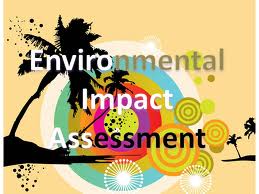 V. The EC’s Proposal
amendment of Annex III: clarify existing criteria (eg cumulative effects) and include additional ones (new environmental issues)
Art. 12a: The Commission shall be empowered to adopt delegated acts, (…), concerning the selection criteria listed in Annex III and the information referred to in Annexes II.A and IV, in order to adapt them to scientific and technical progress (EU thresholds?)
II. Specification of the Annex III-criteria
[Speaker Notes: Second, the Directive aimed to clarify when projects are prone to cause significant environmental effects. Hence, the selection criteria laid down in Annex III of EIA Directive are being adapted and clarified in order to ensure that an EIA is only required for projects likely to have significant environmental effects. For instance, new criteria are included as regards cumulative effects and new environmental issues. More importantly, Art. 12 seems to empower the Commission to adopt delegated acts concerning the selection criteria listed in Annex III and the information referred to in Annexes II.A and IV, in order to adapt them to scientific and technical progress. In doing so, it new becomes possible for the EC to come forward with general EU thresholds via delegated acts.]
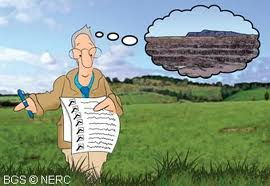 V. The EC’s Proposal
Art. 4 (5): The CA shall make its decision pursuant to par. 2, on the basis of the information provided by the developer and taking into account, where relevant, the results of studies (…) arising from other Union legislation. The decision pursuant to par. 2 shall:
state how the criteria in Annex III have been taken into account;
include the reasons for requiring or not requiring an EIA
include a description of mitigating measures, if no EIA is needed
be made available to the public
III. The content of the screening decision
[Speaker Notes: Also the content of the screening decision itself is clarified. According to the new Art. 4 (5) the CA shall now make it decision pursuant to par. 2, on the basis of the information provided by the developer and taking into account, where relevant, the results of studies (…) arising from other Union legislation.

Additionally, it is also stressed that the decision pursuant to par. 2 shall state how the criteria in Annex III have been taken into account and include the reasons for requiring or not requiring an EIA. Lastly, the decision at stake also has to be made available to the public.]
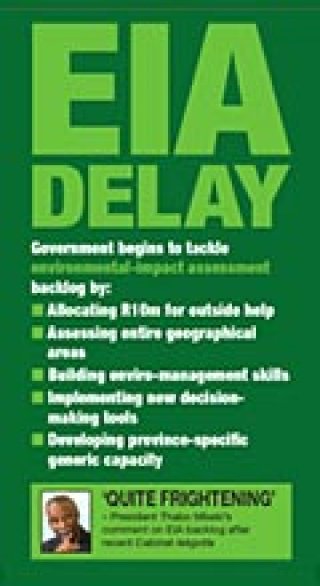 V. The EC’s Proposal
Art. 4 (6): The CA shall make its decision make its decision pursuant to par. 2 within three months from the request for development consent and provided that the developer has submitted all the requested information.
IV. Time frame
[Speaker Notes: In order to come forward to some additional remarks that were voiced during the public consultation, also a specific time frame is now included in the EIA-Directive.]
V. The EC’s Proposal
First appraisal: a good step forwards?
[Speaker Notes: All in all, the proposal of the EC seems to come forward to a lot of the earlier remarks. There will be more guidance through the modification of the annex and, possibly, the possibility to adopt delegated acts. The new Directive, if not significantly altered during the ongoing legislative process, will also lead to a further harmonisation and clarification of the screening process. Moreover, it also exemplifies that the Union is not giving in on the smaller but important effects, such as land scape fragmentation and urbanization. 

On the downside, even the new proposal does not seem tofully  address, in itself, the margin of discretion that fostered so many case law and legal uncertainty. Although the new provisions seem to presuppose the existence of a case-by-case approach for screening, yet, at the same time, it still does not rule out the threshold option. Perhaps better merely to point out that only indicative thresholds were possible.

Another possible objection could relate to the fact that it not only creates and additional administrative burden but, more importantly, seems to penalize more the SMEs.]
VI. Conclusions and outlook
[Speaker Notes: This brings me till me concluding remarks.]
VI. Conclusions and outlook
“Il faut imaginer Sisyphe heureux”

screening : cumbersome balance
between
death by a thousand cuts (scope
  of EIA wide enough)
administrative burden (scope of 
  EIA not too wide)

“effective screening”: difficult but still a fundamental challenge in order to ensure sustainability in the EU
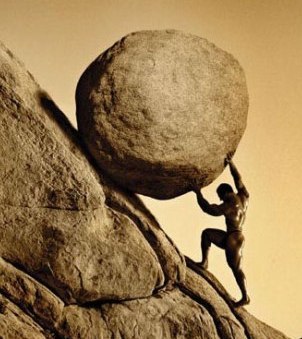 [Speaker Notes: In sum, it has become clear that ensuring effective screening is all about maintaining a cumbersome balance between, the one hand side, protecting the environment from fragmentation caused by smaller projects while, at the other hand, not allowing an unnecessary administrative burden to be created. To some extent, the role of the EC’s in this process, is a bit similar to Sisyphus, who condemned to an eternity of rolling a boulder uphill then watching it roll back down again. In a similar way, ensuring an effective screening-approach, is a difficult and everlasting battle. Yet, in the end, an effective and workable screening process will remain pivotal in order to ensure sustainability in the EU.]